Moja okolica
Kościół w Wierzbiu
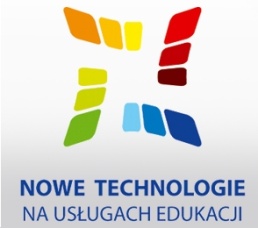 Jest on pod wezwaniem
Św. Leonarda Opata
Kościół powstał w XVI w.
Proboszczem parafii jest 
ks. Jarosław Zając.
Oto różne oblicza kościoła.
Widok z drugiej strony kościoła.
Zakrystia.
Wejście do kościoła
Z zabytkowym portalem.
Wejście spod chóru.
Dzwonnica przy kościele.
We wnętrzu kościoła.
Boczny ołtarz.
Drugi boczny ołtarz.
Stara kazalnica.
Ambona.
Widok z ambony.
Chór i organy.
Konfesjonał.
Widok z parkingu.
Wykonali:Uczestnicy projektu NTUE
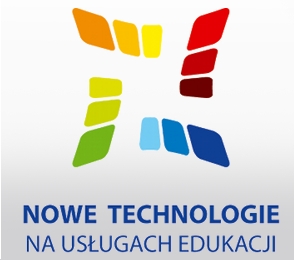